Years 7, 8 and 9 Curriculum

KS3 Biology - BBC Bitesize

KS3 Chemistry - BBC Bitesize

KS3 Physics - BBC Bitesize

Seneca - Learn 2x Faster (senecalearning.com) 

Resources for Key Stage 3 (ages 11-14) | Natural History Museum (nhm.ac.uk)

British Science Association

Scibermonkey 

BCW: Biology Changing the World (rsb.org.uk)
Wider study

Home | Science Museum
The latest science news and features | WIRED UK
ScienceDaily: Your source for the latest research news
Our definition of science - The Science Council ~ : The Science Council ~
New Scientist | Science news, articles, and features
MetLink - Royal Meteorological Society Climate Change in Physics
UKBC – Home of the British Biology Olympiad (ukbiologycompetitions.org) 
Home (practicalbiology.org)
Practical Physics | IOPSpark
The Royal Society of Chemistry (rsc.org)
Homepage - Science & Plants for Schools (saps.org.uk)
Institute of Physics - For physics • For physicists • For all : Institute of Physics (iop.org)
Royal Academy of Engineering (raeng.org.uk)
Secondary schools (rsb.org.uk)
Home | Wellcome 
STEM Learning
The Language of Mathematics in Science | www.ase.org.uk
Scibermonkey
Science – Where to find more…
Triple GCSE 



Biology
GCSE Biology (Single Science) - BBC Bitesize

Chemistry
GCSE Chemistry (Single Science) - BBC Bitesize 

Physics
GCSE Physics (Single Science) - BBC Bitesize

Subject specific vocabulary (aqa.org.uk)
AQA | Command words

GCSE Combined Science - AQA Trilogy - BBC Bitesize
Trilogy GCSE 
Foundation 


Biology
Seneca - Learn 2x Faster (senecalearning.com)


Chemistry
Seneca - Learn 2x Faster (senecalearning.com)

Physics
Seneca - Learn 2x Faster (senecalearning.com)

Subject specific vocabulary (aqa.org.uk)
AQA | Command words 

GCSE Combined Science - AQA Trilogy - BBC Bitesize
Trilogy GCSE 
Higher


Biology
Seneca - Learn 2x Faster (senecalearning.com)

Chemistry
Seneca - Learn 2x Faster (senecalearning.com)

Physics
Seneca - Learn 2x Faster (senecalearning.com)

Subject specific vocabulary (aqa.org.uk)
AQA | Command words

GCSE Combined Science - AQA Trilogy - BBC Bitesize
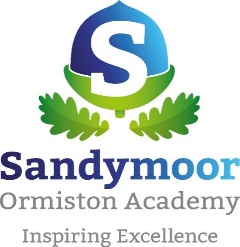